Рисуване върху камък. Древните каменни надписи
Интердисциплинарен урок за приемственост -  занимания по интереси, изобразително изкуство, история и цивилизации  III – VII клас
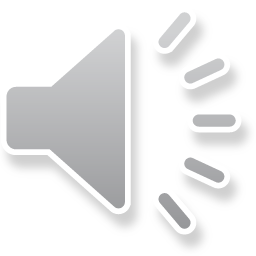 1.
2.
3.
4.
Кръстословица
5.
6.
М   Е   Т   О   Д   И   Й
7.
М   А   Г   Н   А   У   Р   С   К   А   Т   А
К    Р   У   М
П   Е    Т   Ъ   Р
Т    Е   Р   В   Е   Л
А   С   П   А   Р   У   Х
Б   О   Г   О   В   Е
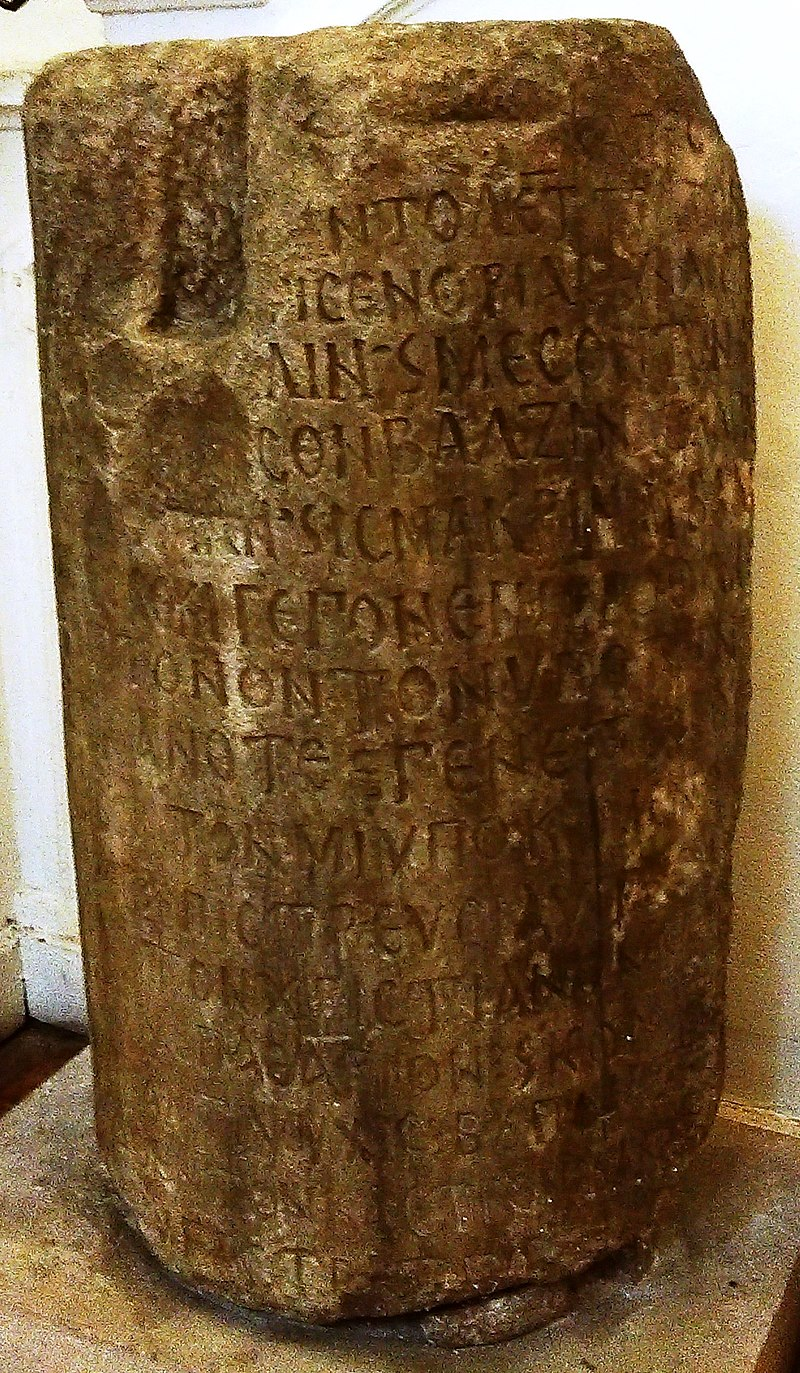 Надпис за 30-годишен мир с Византия, Национален археологически институт с музей, София.
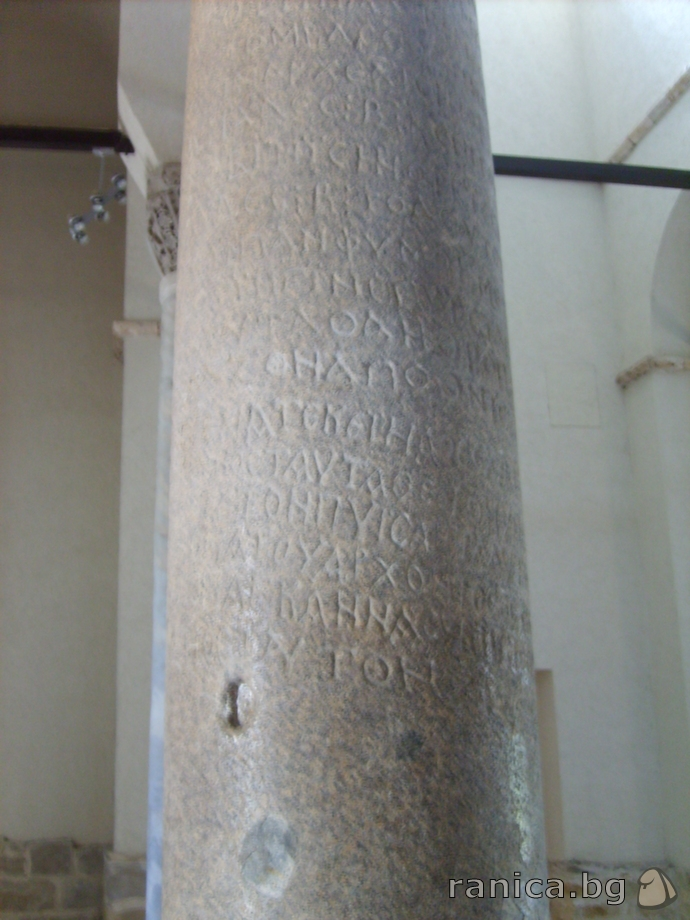 Търновски надпис
„Човекът, дори и добре да живее – умира. И друг се ражда. И нека роденият по-късно, като види това, да си спомня за онзи, който го е направил. Името на владетеля е Омуртаг… Дано Бог му даде да преживее сто години.“
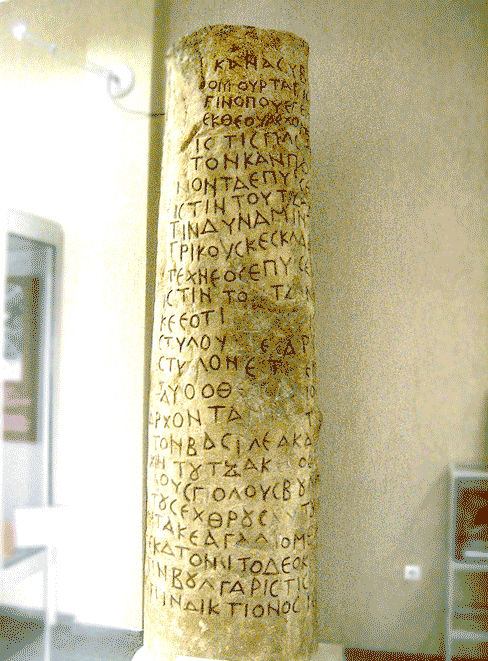 Чаталарски надпис
„… Нека Бог даде на поставения от Бога владетел … като владее над многото българи и като подчинява враговете си, да проживее в радост и веселба сто години.“